Darwin
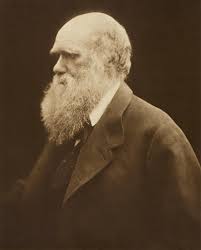 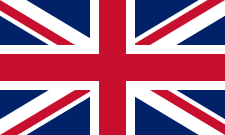 Découvert: que toutes les espèces vivantes sont en perpétuelle transformation et subissent au fil du temps